National Walk to School Week
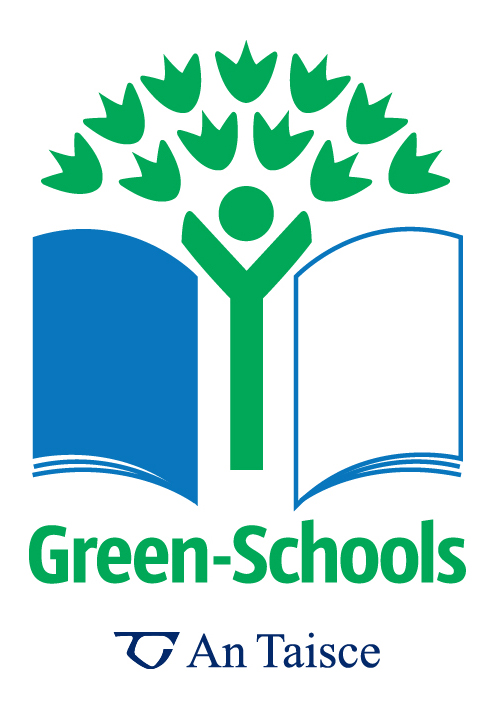 Green-Schools Travel
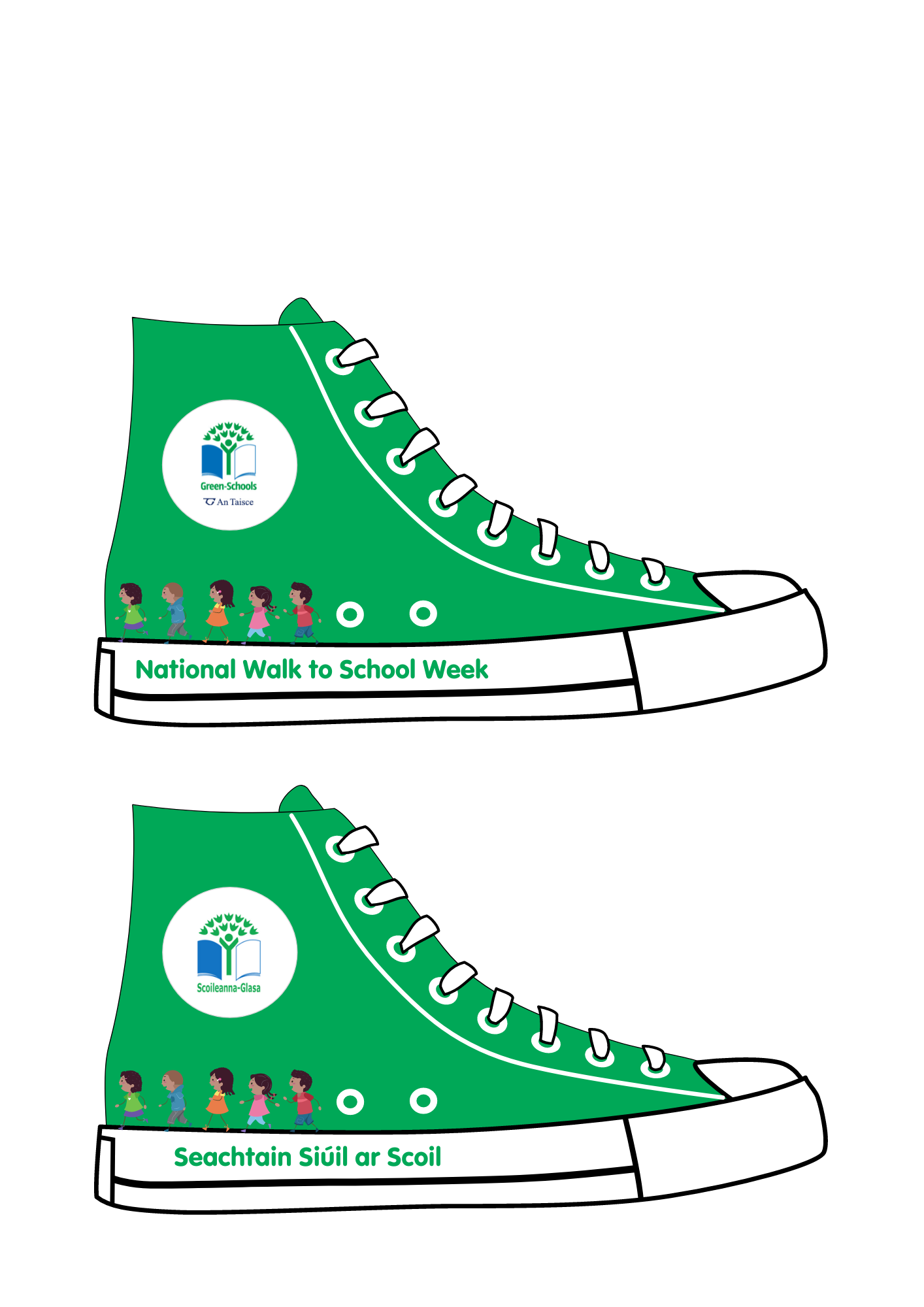 What is it all about?
National Walk to School Week
 is where students all over the country will be trying to walk to school if they can
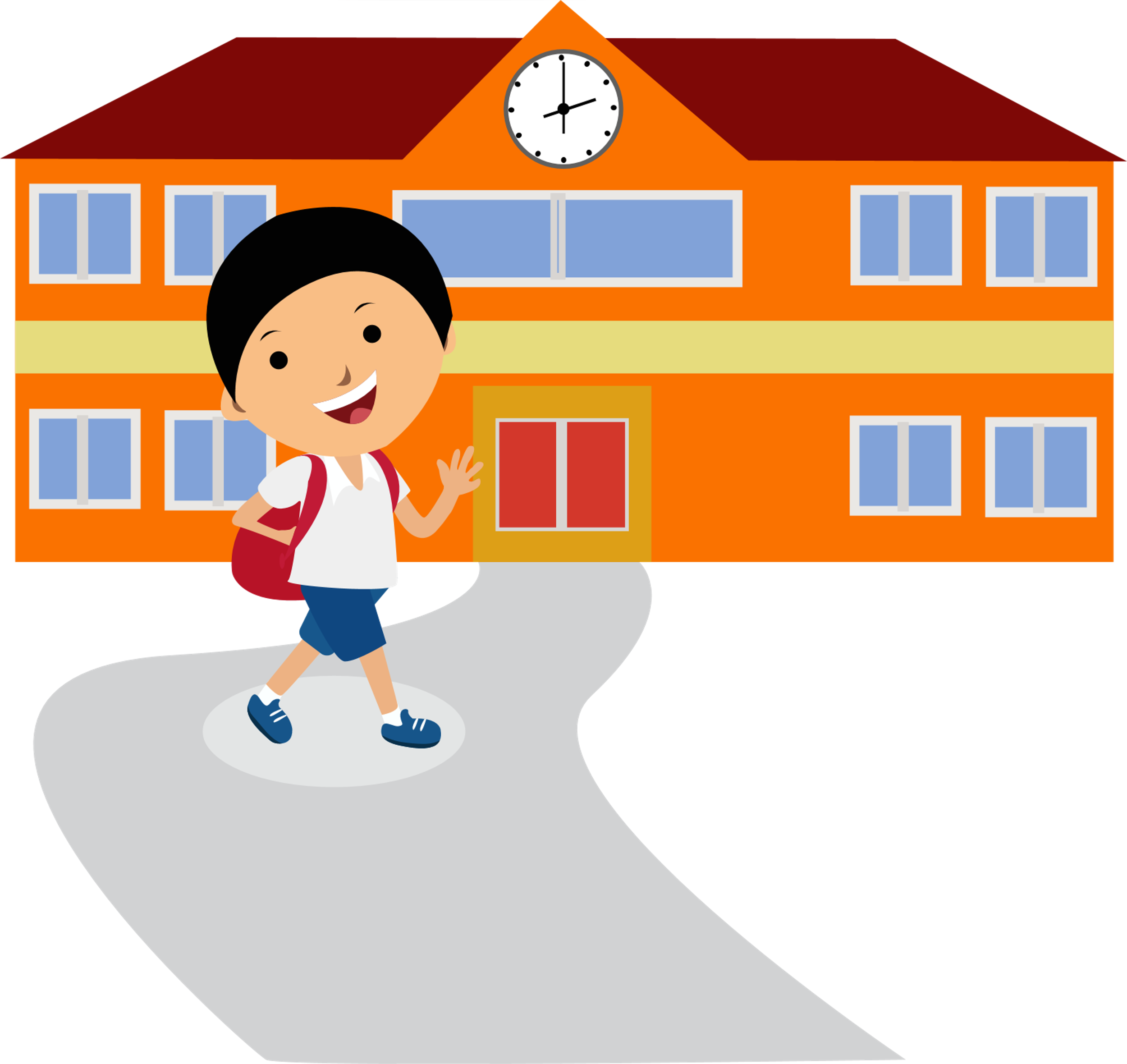 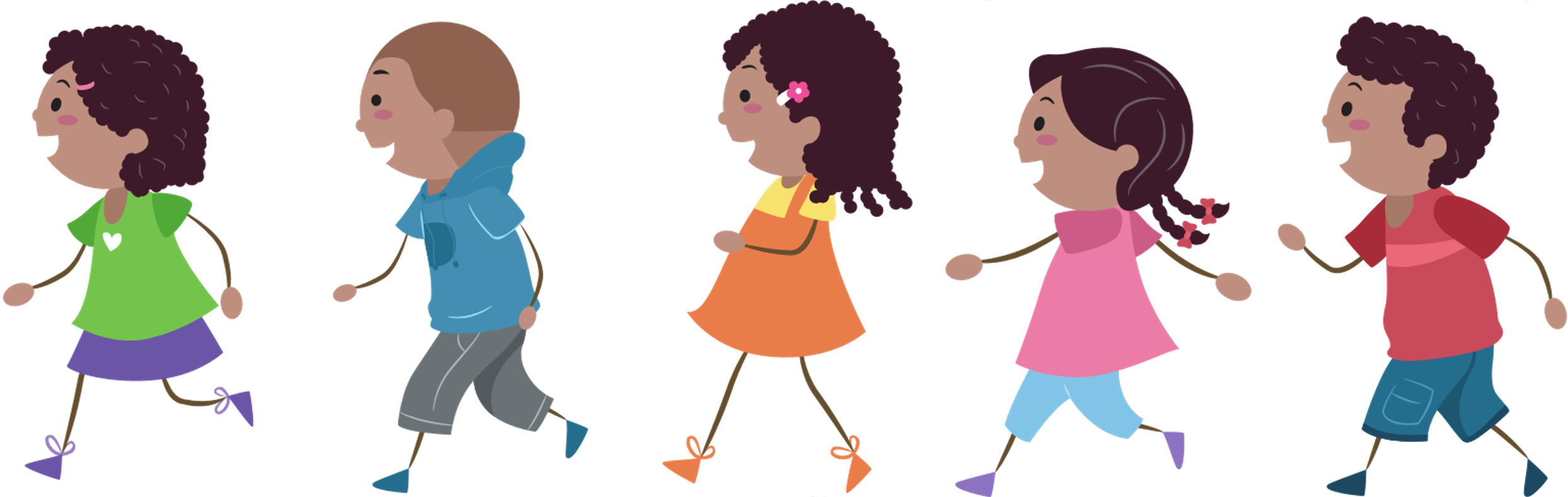 If you live too far to walk to school
You could park away from the school and walk the rest
ark & Stride
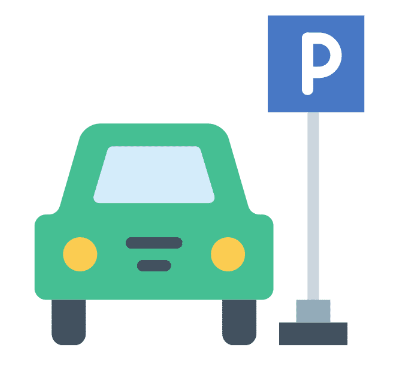 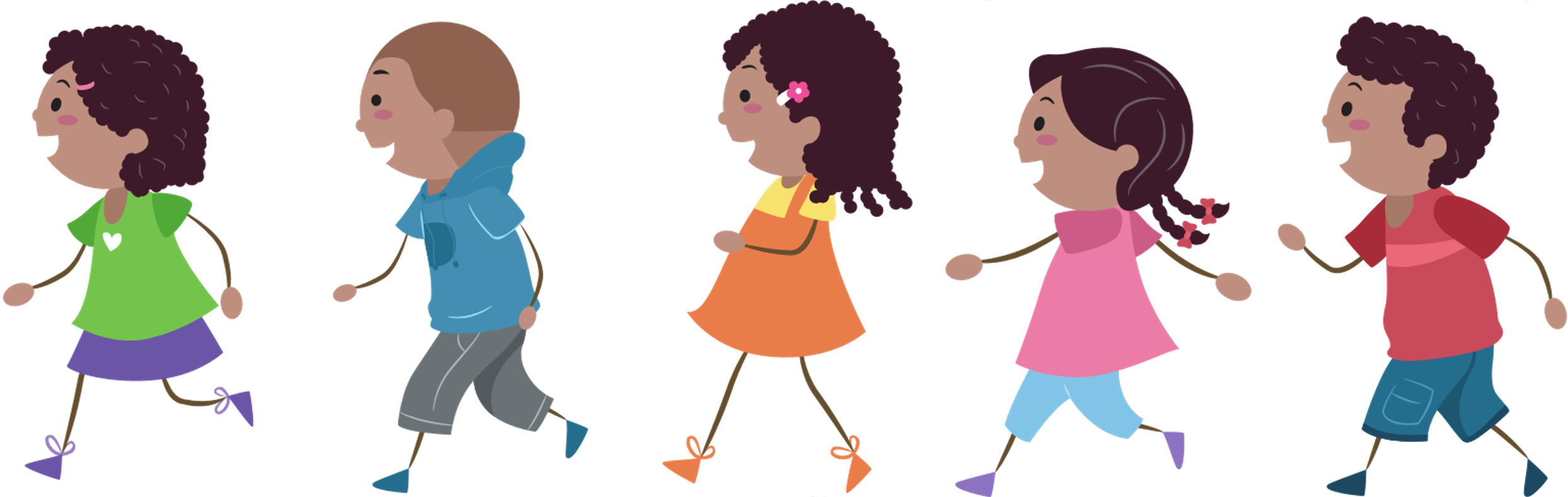 Walking is good for you!
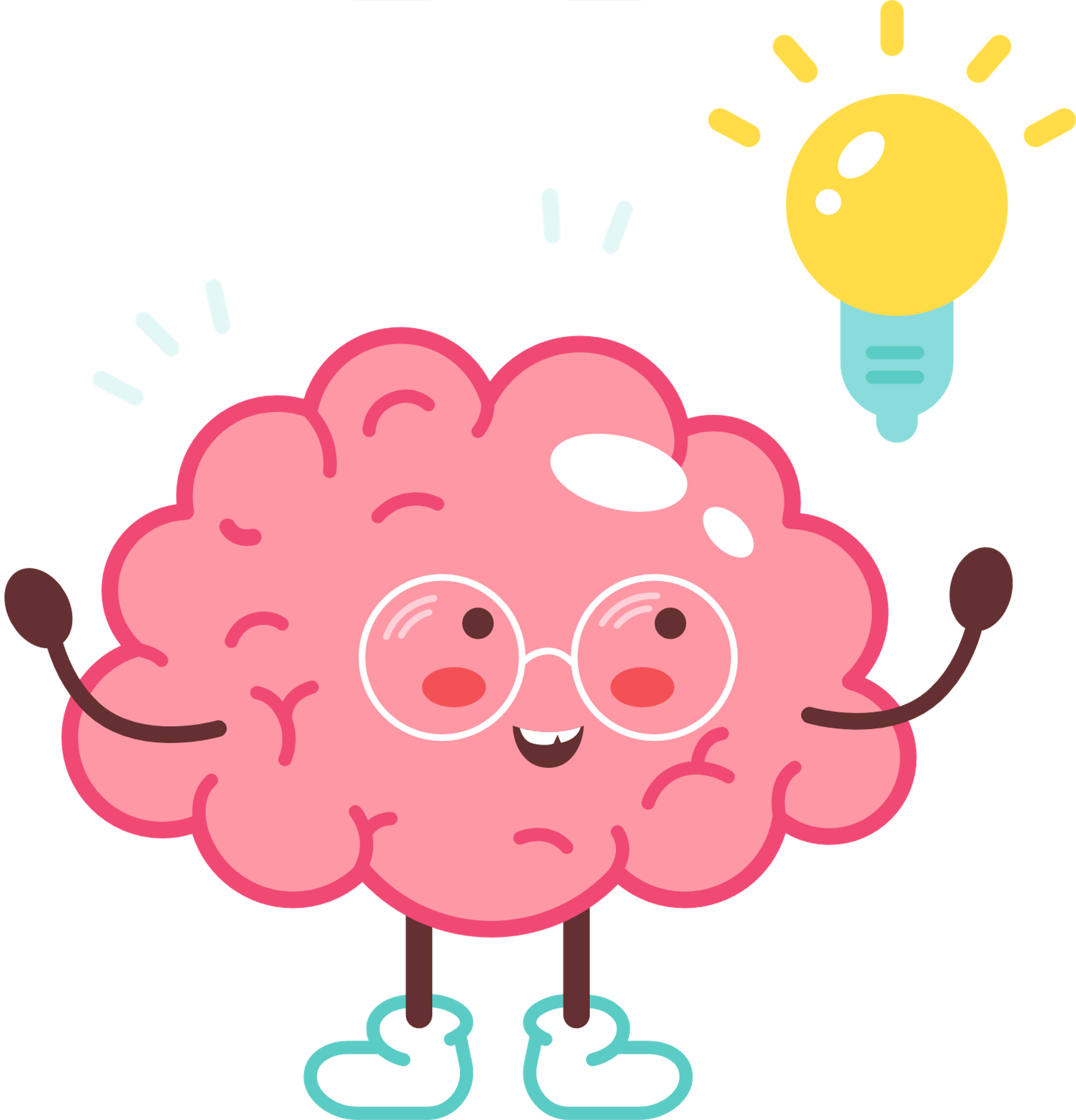 Is walking good for you?
[Speaker Notes: Ask student if they think walking is good for them and if they can list 3 reasons why it might be]
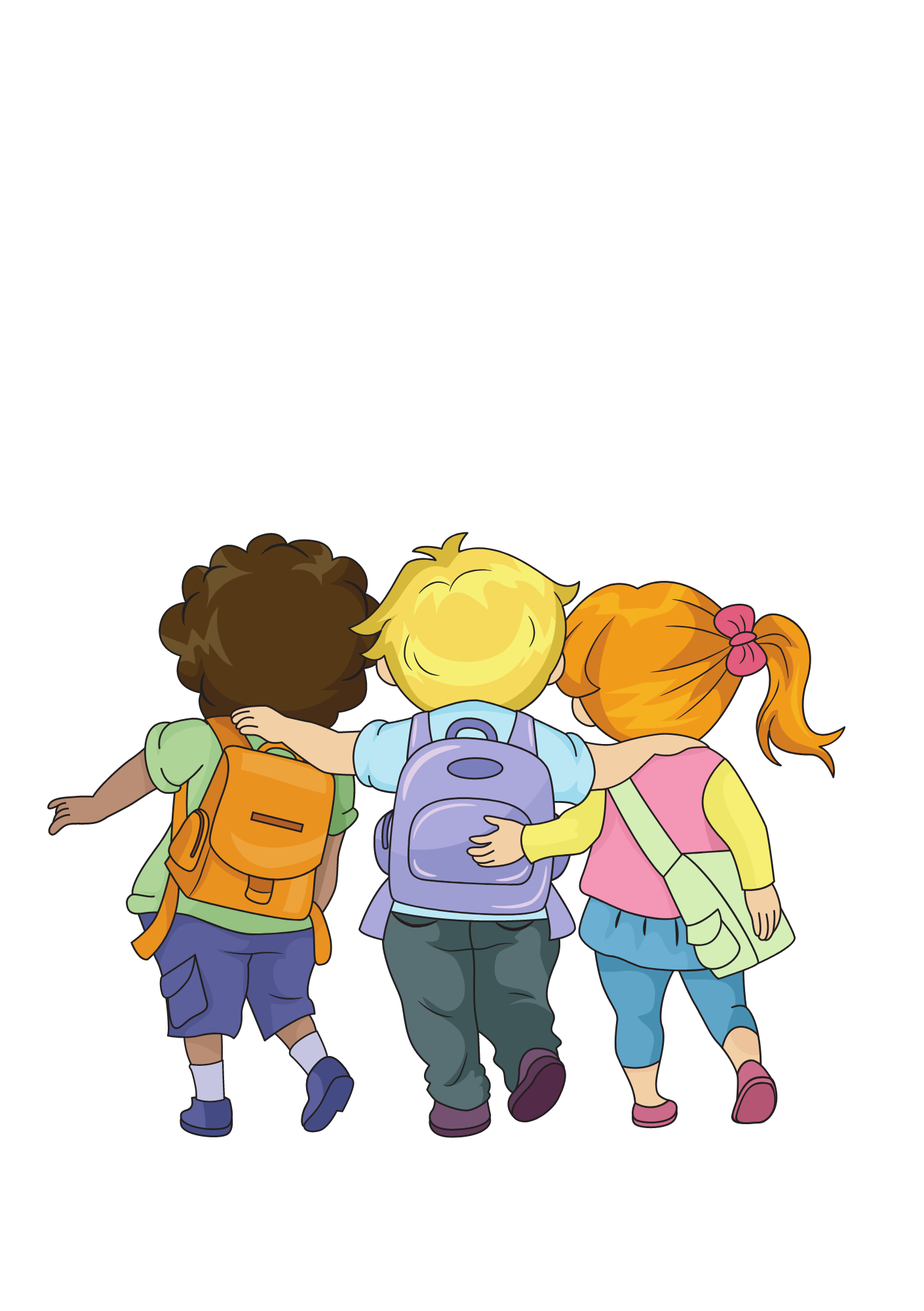 Walking is good for you!
Walking to school gives you time to chat with your friends
[Speaker Notes: Walking to school allows you to talk to your friends, feel more connected to your community, and gives you stronger understanding of your local area]
Walking is good for your heart!
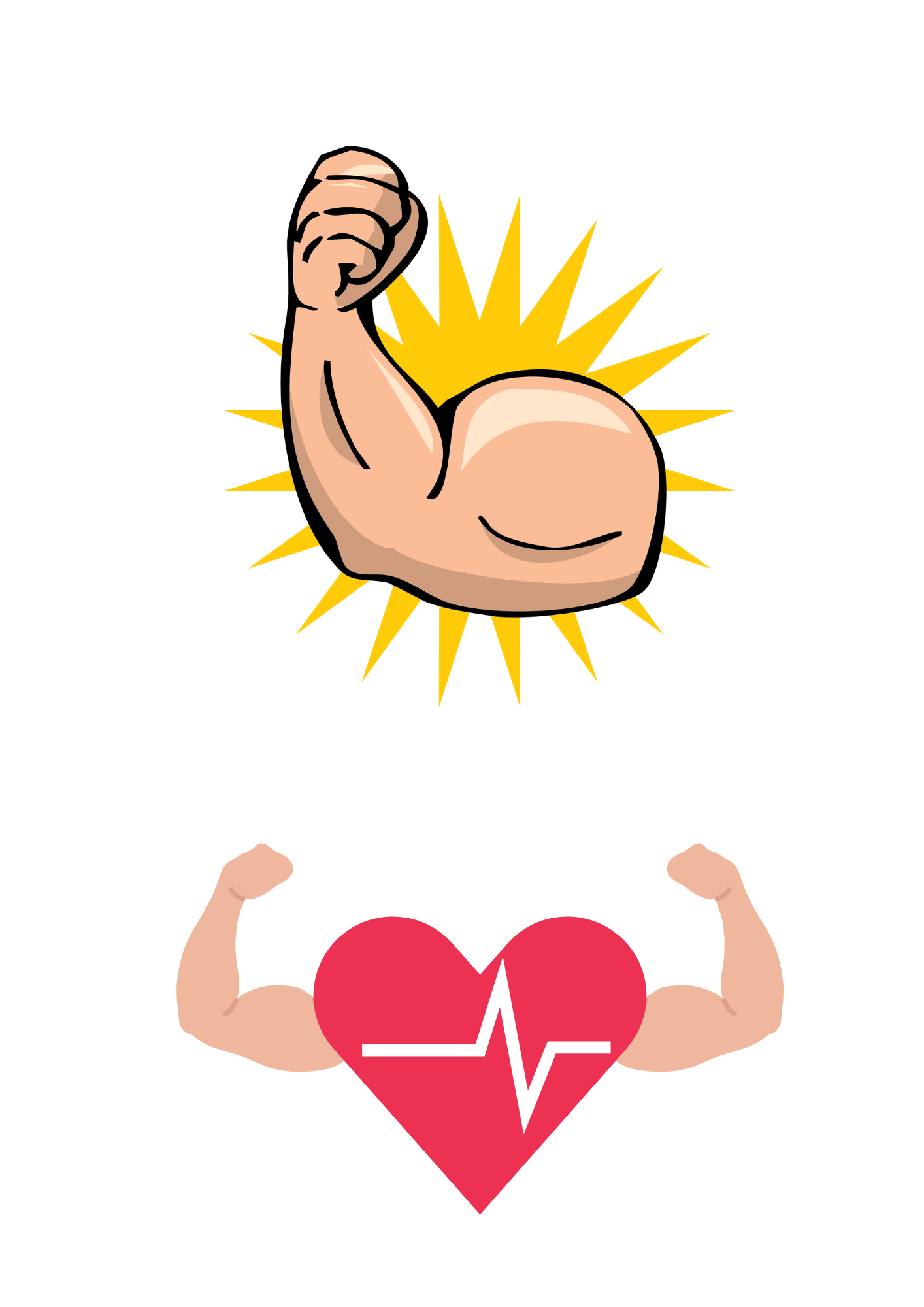 Walking is good for your bones!
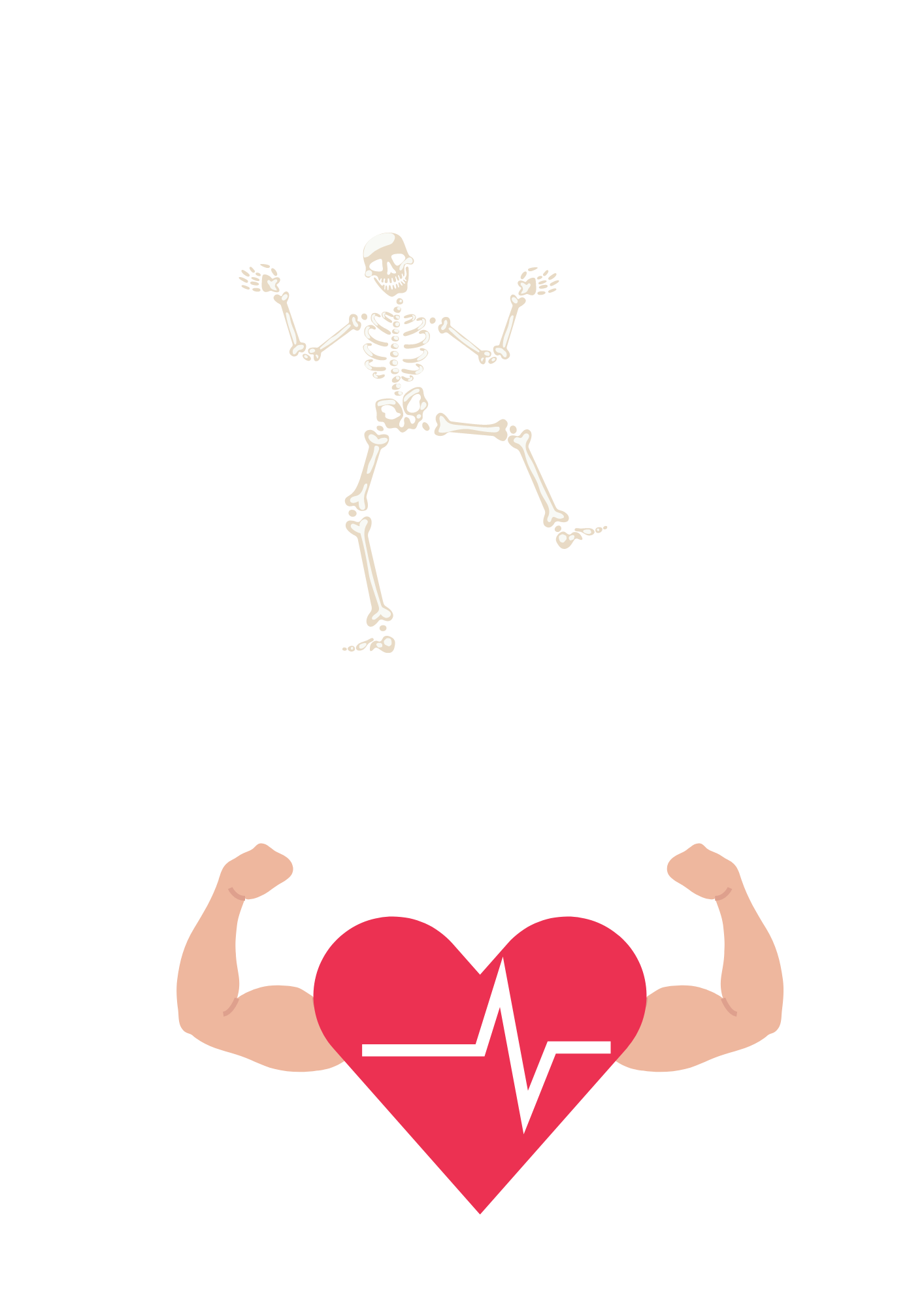 Walking regularly helps to increase your bone density and strength
Walking improves your mood
The more active you are, the happier you are likely to feel!
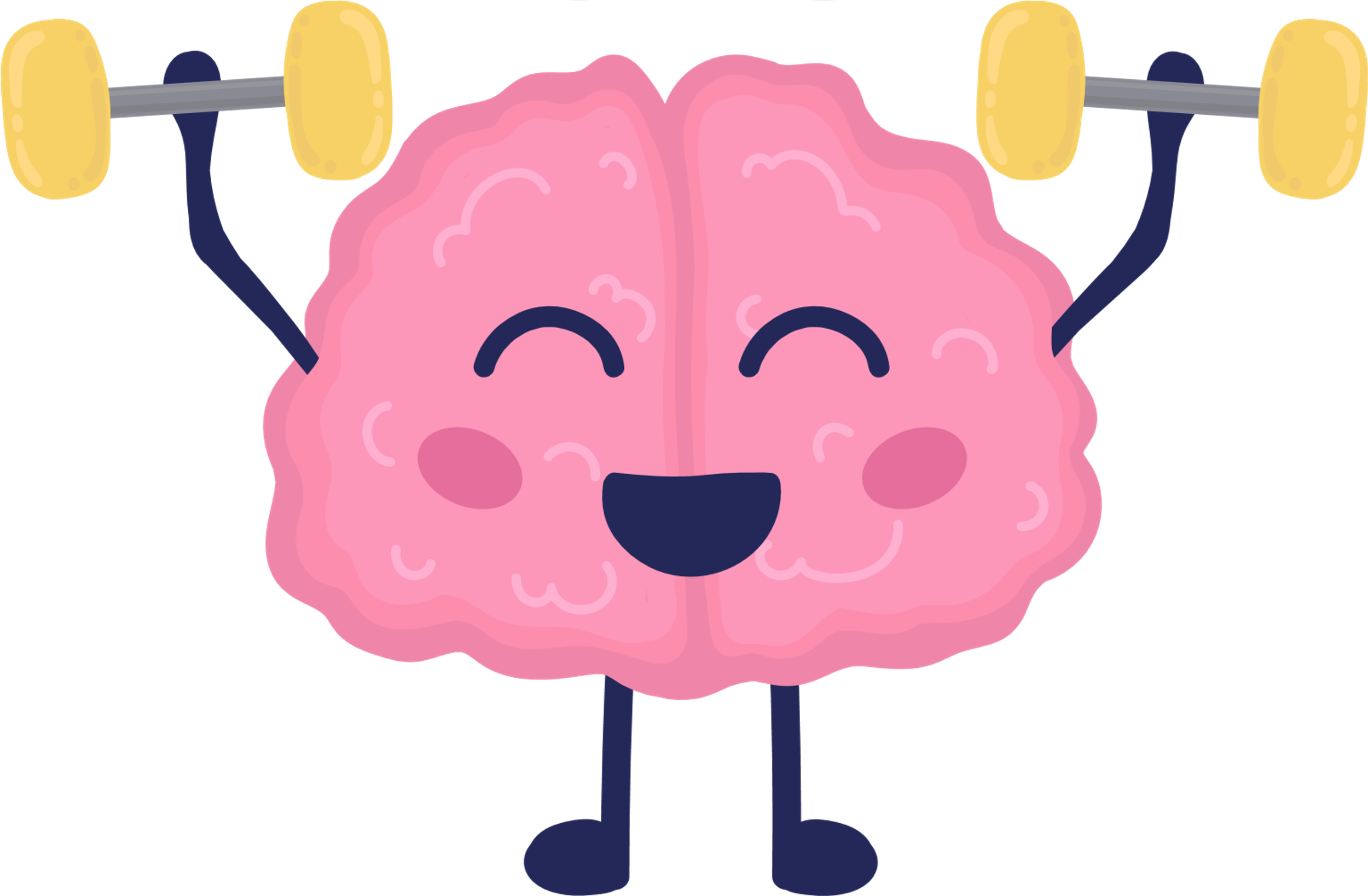 Less cars means safer streets
Walking reduces traffic
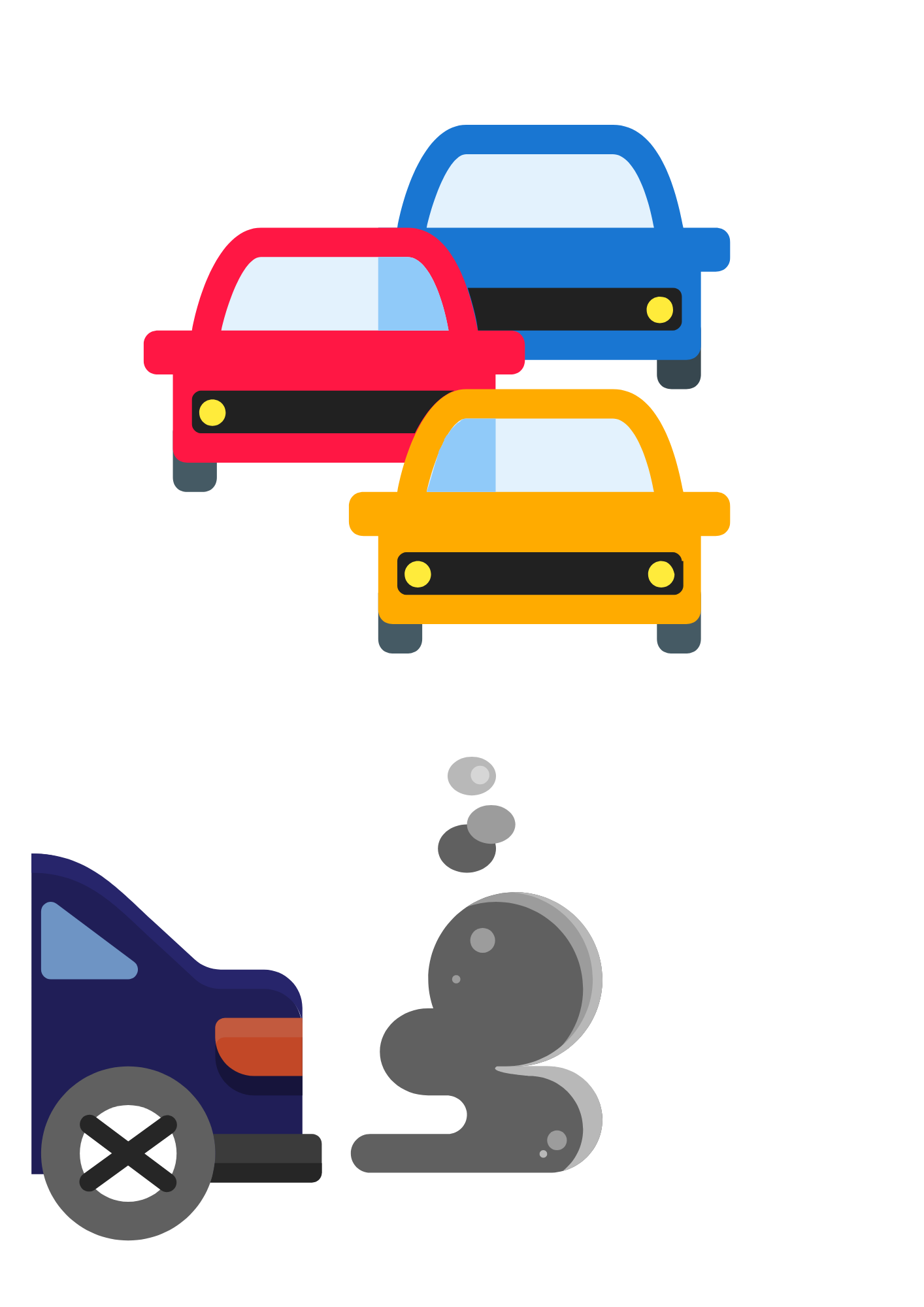 Walking is good for the planet!
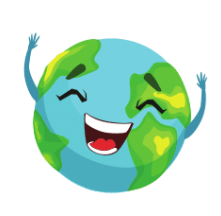 Walking doesn’t produce carbon emissions
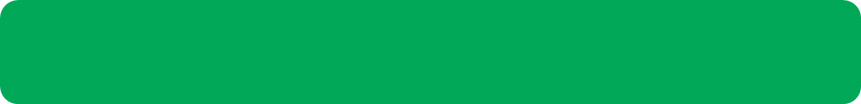 National Walk to School Day
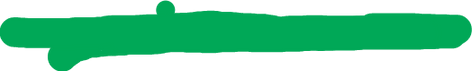 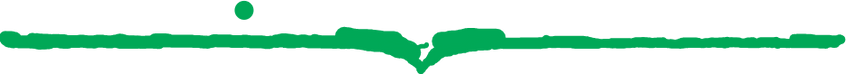 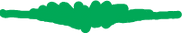 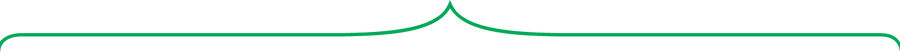 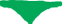 Wednesday 
October 4th 2022
Taking part is easy, all you need to do is walk (or wheel) or park & stride to school!
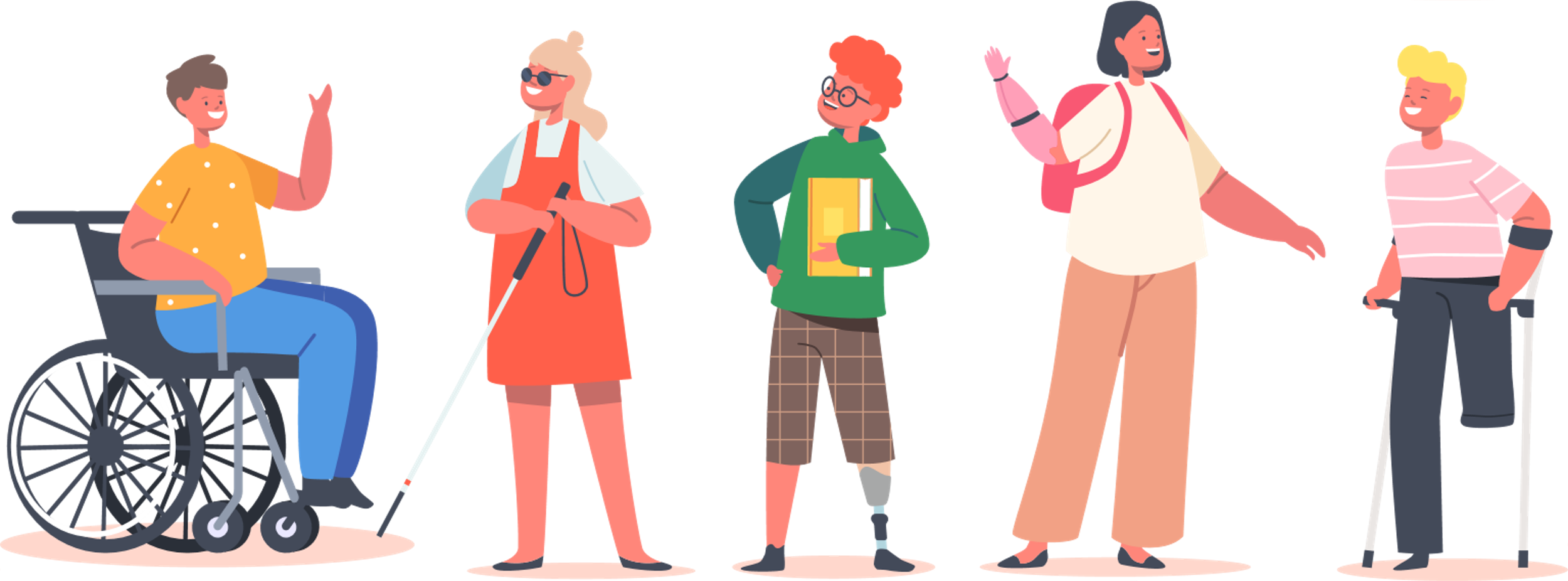 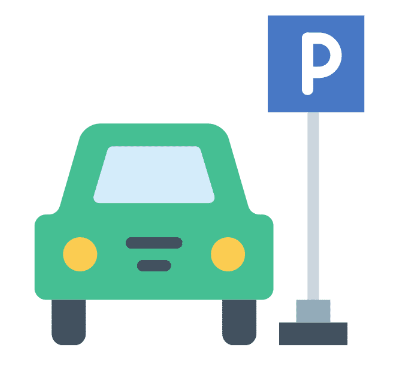